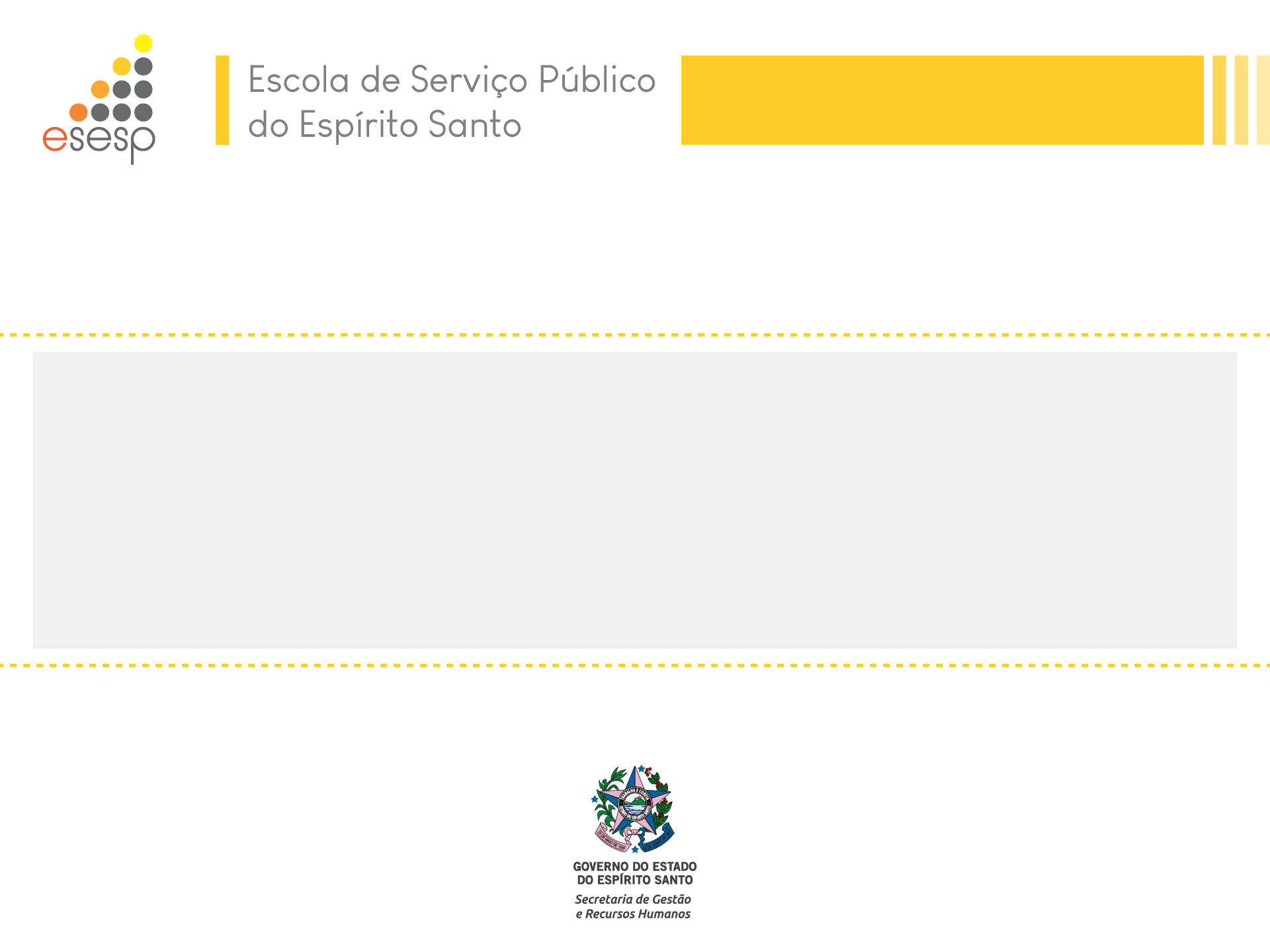 Eixo: Compras e Contratos
NOVA LEI DE LICITAÇÕES PÚBLICAS
ASPECTOS GERAIS E PONTOS DE ATENÇÃO
2023
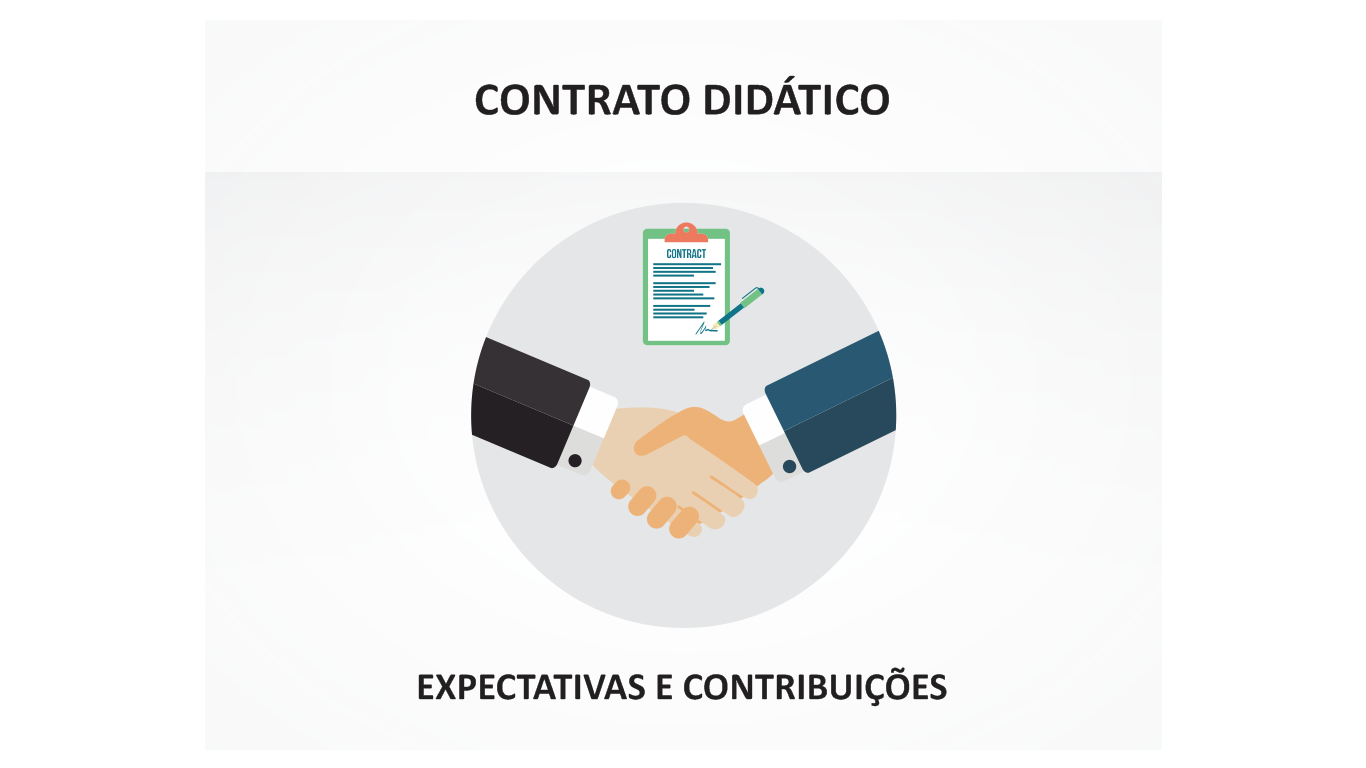 ROTEIRO
3
1 - INTRODUÇÃO
Por que Licitar?
Constituição Federal, Art. 37, XXI:
Art. 37. A administração pública direta e indireta de qualquer dos Poderes da União, dos Estados, do Distrito Federal e dos Municípios obedecerá aos princípios de legalidade, impessoalidade, moralidade, publicidade e eficiência e, também, ao seguinte:
XXI - ressalvados os casos especificados na legislação (contratações diretas) , as obras, serviços, compras e alienações serão contratados mediante processo de licitação pública que assegure igualdade de condições a todos os concorrentes (ISONOMIA), com cláusulas que estabeleçam obrigações de pagamento, mantidas as condições efetivas da proposta, nos termos da lei, o qual somente permitirá as exigências de qualificação técnica e econômica indispensáveis à garantia do cumprimento das obrigações.
4
1 - INTRODUÇÃO
“Licitação é o procedimento administrativo mediante o qual a Administração Pública seleciona a proposta mais vantajosa para o contrato ou aquisição de seu interesse”. (ENAP)


“Marçal Justen Filho conceitua o instituto da licitação como um instrumento jurídico voltado para realização de valores fundamentais visando à concretização dos fins impostos à Administração.” JUSTEN FILHO, Marçal. Comentários à lei de licitações e contratos administrativos. 14. ed. São Paulo: Dialética, 2010, p.60.
5
1 - INTRODUÇÃO
Lei Federal -  8.666/93 – Lei Geral
Serão revogadas em  30/12/2023
Lei Federal 10.520/2002 - Pregão
Lei Federal - 12.462/2011 - RDC
Lei Federal 13.303/2016 – Lei das Estatais
Lei Federal 14.133/21 - NLLC
6
1. INTRODUÇÃO
7
1. INTRODUÇÃO
8
1. INTRODUÇÃO
Princípios do planejamento (art. 40):
- Padronização
- Parcelamento
- Responsabilidade fiscal
9
1. INTRODUÇÃO
FASES - Art. 17, Lei 14.133/21:
§1º Poderá, por ato motivado, anteceder as fases III e IV
Ato motivado
Registrado em Ata
Gravada em áudio e vídeo
§2 Preferencialmente sob forma eletrônica
Se presencial
10
PRINCIPAIS REGRAS DE TRANSIÇÃO - Decreto 5.353-R, alterado pelo Decreto 5.375-R
1. INTRODUÇÃO
Contratação Direta
Os procedimentos de dispensa de licitação com fulcro nos demais incisos do art. 24 e no art. 17 e as inexigibilidades com base no art. 25 da Lei 8.666, de 1993, cuja ratificação tenha sido exarada até o dia 29 de dezembro de 2023 permanecem regidos pela referida Lei, bem como os instrumentos contratuais e eventuais aditamentos contratuais decorrentes de tais procedimentos.
Utilização do Sistema SIGA para contratações embasadas na Lei 14.133/2021  
Continua obrigatório o registro do processo no SIGA, inclusive nos casos de contratações ou aquisições com recursos da União, em observância ao Decreto 2.340-R/2009
Dispensa de licitação por valor 
os  procedimentos  de  dispensa  de  licitação,  com  fulcro  no  inciso  II  do  art.  24  da  Lei  8.666,  de  1993,  cuja  Cotação  Eletrônica  seja  publicada  até  29 de dezembro de 2023 permanecem regidos pela referida Lei, bem como os instrumentos contratuais e eventuais aditamentos contratuais decorrentes de tais procedimentos.
Procedimentos Licitatórios
Os procedimentos licitatórios cujos editais sejam publicados até 29 de dezembro de 2023 com fundamento nas Leis 8.666, de 21 de junho de 1993, 10.520, de 17 de julho de 2002 e 12.462, de 04 de agosto de 2011, permanecem por elas regidos, bem como as Atas de Registro de Preços - ARPs, instrumentos contratuais e eventuais aditamentos contratuais decorrentes de tais procedimentos.
11
PRINCIPAIS REGRAS DE TRANSIÇÃO - Decreto 5.353-R, alterado pelo Decreto 5.375-R
1. INTRODUÇÃO
Credenciamento
Os editais de credenciamento vigentes na data de publicação do Decreto permanecerão regidos pela Lei 8.666/93, bem como os instrumentos contratuais e eventuais aditamentos contratuais decorrentes de tais procedimentos, até o fim da vigência estipulada no referido edital, que não poderá ultrapassar 31 de dezembro de 2023.
Planejamento De Contratações Anual
A SEGER, a SEP e a SEG editarão, conjuntamente, normativo com instruções para implementação gradual e progressiva do Planejamento de Contratações Anual - PCA.
Registro de Preços embasados na Lei 14.133/2021
 O procedimento de Intenção de Registro de Preços deverá ser realizado no SIGA, por meio da utilização das ferramentas de Pesquisa de Quantitativo e de previsão de consumo.
Sistema compras.gov - Pregão e Concorrência
Exclusivamente para a realização da fase externa das licitações com fundamento na Lei 14.133/2021, os órgãos e entidades deverão utilizar o Sistema de Compras do Governo Federal, até a atualização do SIGA.
12
1. INTRODUÇÃO
Novos conceitos trazidos na Lei 14.133/21
A Central de Compras é uma unidade integrante de algum Órgão.  É responsável pelo desenvolvimento, proposição e implementação de modelos, mecanismos, processos e procedimentos para aquisição, contratação, alienação e gestão centralizadas de bens e serviços de uso em comum pelos órgãos (19, I).
Portal Nacional de Contratações Públicas – PNCP é o  sítio eletrônico oficial destinado à divulgação centralizada e obrigatória dos atos exigidos pela nova Lei (174).
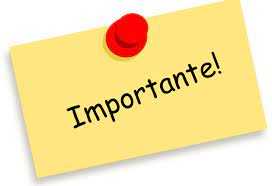 Segregação de Funções objetiva prevenir erros, omissões, fraudes e o uso irregular de recursos públicos por meio da repartição de funções essenciais para a formação e o desenvolvimento das contratações, impedindo que um mesmo agente público seja responsável por atividades incompatíveis (5º).
Plano contratação Anual - PCA é o 
instrumento de governança, elaborado anualmente pelos órgãos e entidades, contendo todas as contratações que se pretende realizar ou prorrogar no exercício subsequente ao de sua elaboração (12, VII).
13
1. INTRODUÇÃO
Caso Concreto
Suponha que recentemente tenha sido divulgada notícia no Portal Nacional de Contratações Públicas – PNCP informando que o catálogo eletrônico de padronização apresentou o primeiro item padronizado para a contratação de órgãos públicos, a saber: água mineral natural sem gás, mediante a disponibilização dos documentos modelo da fase preparatória, inclusive, o termo de referência.Diante desta situação hipotética, a Administração Pública é obrigada a utilizar? Justifique.
14
Processo licitatório
Objetivo
2. OBJETIVOS LEGAIS DAS CONTRATAÇÕES PÚBLICAS
Art. 11, Lei 14.133/21
I - assegurar a seleção da proposta apta a gerar o resultado de contratação mais vantajoso para a Administração Pública, inclusive no que se refere ao ciclo de vida do objeto;
IV - incentivar a inovação e o desenvolvimento nacional sustentável.
II - assegurar tratamento isonômico entre os licitantes, bem como a justa competição;
III - evitar contratações com sobrepreço ou com preços manifestamente inexequíveis e superfaturamento na execução dos contratos;
15
3. GOVERNANÇA
Art. 11, da Lei nº 14.133/21:
 
“Parágrafo único. A alta administração do órgão ou entidade é responsável pela governança das contratações e deve implementar processos e estruturas, inclusive de gestão de riscos e controles internos, para avaliar, direcionar e monitorar os processos licitatórios e os respectivos contratos, com o intuito de alcançar os objetivos estabelecidos no caput deste artigo, promover um ambiente íntegro e confiável, assegurar o alinhamento das contratações ao planejamento estratégico e às leis orçamentárias e promover eficiência, efetividade e eficácia em suas contratações.”
16
3. GOVERNANÇA
Art. 169 da Lei nº14.133/21:

“As contratações públicas deverão submeter-se a práticas contínuas e permanentes de gestão de riscos e de controle preventivo, inclusive mediante adoção de recursos de tecnologia da informação, e, além de estar subordinadas ao controle social, sujeitar-se-ão às seguintes linhas de defesa: 

I - primeira linha de defesa, integrada por servidores e empregados públicos, agentes de licitação e autoridades que atuam na estrutura de governança do órgão ou entidade.”
17
3. GOVERNANÇA
“Compreende essencialmente o conjunto de mecanismos de liderança, estratégia e controle postos em prática para avaliar, direcionar e monitorar a atuação da gestão das aquisições, com objetivo de que as aquisições agreguem valor ao negócio da organização, com riscos aceitáveis” (Acórdão 2.622/2015-TCU-Plenário).
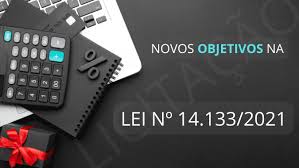 18
3. GOVERNANÇA
INSTRUMENTOS DE GOVERNANÇA (Decreto 5.307-R/2023, art. 6º)
19
4. AGENTES PÚBLICOS
- Responsável pela condução da licitação até a homologação (caput)
- Servidor EFETIVO ou empregado Público do quadro permanente (caput)
- Responsabilidade INDIVIDUAL, salvo se induzido a erro (§1)
- No Pregão: designado Pregoeiro (§5)
Agente de Contratação (caput)
Municípios com até 20.000hab. – até 6 anos 
(art. 176)
AGENTES E COMISSÃO DE CONTRATAÇÃO art. 8°, 14.133/21
- Licitações para bens e serviços especiais (§2°)
- PODERÁ substituir o Agente de Contratação
- PREFERENCIALMENTE - servidor efetivo ou empregado público do quadro permanente
- No DIÁLOGO COMPETITIVO (art.32, §1, XI, da Lei)
- DEVERÁ substituir o Agente de Contratação
- OBRIGATORIAMENTE - servidor efetivo ou empregado público do quadro permanente
- Responsabilidade SOLIDÁRIA, exceto posição contrária registrada e fundamentada (§2°)
Comissão de Contratação
20
4. AGENTES PÚBLICOS
Art. 6º Para os fins desta Lei, consideram-se: (Lei 14.133/21)

V - agente público: indivíduo que, em virtude de eleição, nomeação, designação, contratação ou qualquer outra forma de investidura ou vínculo, exerce mandato, cargo, emprego ou função em pessoa jurídica integrante da Administração Pública;

L - comissão de contratação: conjunto de agentes públicos indicados pela Administração, em caráter permanente ou especial, com a função de receber, examinar e julgar documentos relativos às licitações e aos procedimentos auxiliares;

LX - agente de contratação: pessoa designada pela autoridade competente, entre servidores efetivos ou empregados públicos dos quadros permanentes da Administração Pública, para tomar decisões, acompanhar o trâmite da licitação, dar impulso ao procedimento licitatório e executar quaisquer outras atividades necessárias ao bom andamento do certame até a homologação.
21
4. AGENTES PÚBLICOS
Art. 8º A licitação será conduzida por agente de contratação, pessoa designada pela autoridade competente, entre servidores efetivos ou empregados públicos dos quadros permanentes da Administração Pública, para tomar decisões, acompanhar o trâmite da licitação, dar impulso ao procedimento licitatório e executar quaisquer outras atividades necessárias ao bom andamento do certame até a homologação.

§ 1º O agente de contratação será auxiliado por equipe de apoio e responderá individualmente pelos atos que praticar, salvo quando induzido a erro pela atuação da equipe.

§ 2º Em licitação que envolva bens ou serviços especiais, desde que observados os requisitos estabelecidos no art. 7º desta Lei, o agente de contratação poderá ser substituído por comissão de contratação formada por, no mínimo, 3 (três) membros, que responderão solidariamente por todos os atos praticados pela comissão, ressalvado o membro que expressar posição individual divergente fundamentada e registrada em ata lavrada na reunião em que houver sido tomada a decisão.
22
4. AGENTES PÚBLICOS
DECRETO Nº 5352-R, DE 28 DE MARÇO DE 2023.

Art. 3º O agente de contratação e o respectivo substituto serão designados pela autoridade
competente, entre servidores efetivos ou empregados públicos dos quadros permanentes da Administração.

Art. 4º Em contratações que envolvam bens ou serviços especiais, o agente de contratação poderá ser substituído por comissão de contratação, devendo o ato de designação indicar o servidor responsável por presidir os trabalhos.

Parágrafo único. No caso de atuação de comissão de contratação, a obrigatoriedade de designação de servidores efetivos ou empregados públicos dos quadros permanente da Administração de que trata o art. 3º limita-se ao presidente designado.

Art. 5º A equipe de apoio e os respectivos substitutos serão designados pela autoridade competente para auxiliar o agente de contratação.
23
4. AGENTES PÚBLICOS
O AGENTE DE CONTRATAÇÃO SERIA UM GERENTE DE PROJETOS?
24
4. AGENTES PÚBLICOS
Caso Concreto
João é agente de contratação, e Dorival é terceiro que auxilia a condução da contratação na qualidade de integrante de equipe de apoio. João passou mal no dia agendado para a realização do certame, Dorival, poderá conduzir a fase externa da licitação, substituindo João? Justifique.
25
5. FASE PREPARATÓRIA
26
5. FASE PREPARATÓRIA - PLANO DE CONTRATAÇÃO ANUAL
Art. 18, da Lei nº14.133/21:

“A fase preparatória do processo licitatório é caracterizada pelo planejamento e deve compatibilizar-se com o plano de contratações anual...”

Art. 12, VII da Lei nº14.133/21:

“ a partir de documentos de formalização de demandas, os órgãos responsáveis pelo planejamento de cada ente federativo poderão, na forma de regulamento, elaborar plano de contratações anual, com o objetivo de racionalizar as contratações dos órgãos e entidades sob sua competência, garantir o alinhamento com o seu planejamento estratégico e subsidiar a elaboração das respectivas leis orçamentárias.”
27
5. FASE PREPARATÓRIA - PLANO DE CONTRATAÇÃO ANUAL
Objetivo:





Racionalizar as contratações.
Sinalizar intenções ao mercado fornecedor.
Evitar o fracionamento de despesas.
Garantir o alinhamento com o planejamento estratégico, o plano diretor de logística sustentável e outros instrumentos de governança.
Articulação entre o planejamento e as propostas orçamentárias (subsídio).
28
5. FASE PREPARATÓRIA - PLANO DE CONTRATAÇÃO ANUAL
Benefícios:
Fortalecimento da fase de planejamento.
Definição de responsabilidades.
Economia de escala com compras compartilhadas.
Execução do orçamento de forma mais homogênea ao longo do exercício.
Empoderamento da área de contratações.
Produção de informações gerenciais.
Sinalizar ao mercado fornecedor a demanda a administração.
Coordenação apropriada das atividades.
29
5. FASE PREPARATÓRIA - PLANO DE CONTRATAÇÃO ANUAL
30
5. FASE PREPARATÓRIA - ESTUDO TÉCNICO PRELIMINAR - ETP
Benefícios esperados:

Proporcionar a escolha da melhor solução possível em termos de eficácia, efetividade e eficiência e viabilidade econômica, atendendo adequadamente às necessidades da área requisitante que motivaram a demanda.
31
5. FASE PREPARATÓRIA - ESTUDO TÉCNICO PRELIMINAR - ETP
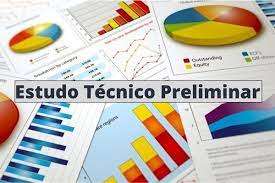 O Estudo Técnico Preliminar - ETP é o documento constitutivo da primeira etapa do planejamento de uma contratação, que descreve a sua necessidade, caracterizando o interesse público envolvido e a sua melhor solução e dá base ao anteprojeto, ao termo de referência ou ao projeto básico a serem elaborados, caso se conclua pela viabilidade da contratação. Art. 15. (Decreto Estadual 5352-R)

Art. 16. O ETP deverá ser elaborado conjuntamente por servidores das áreas requisitante e técnica.
32
5. FASE PREPARATÓRIA - ESTUDO TÉCNICO PRELIMINAR - ETP
Elementos do ETP (art. 18, §1º)

Descrição da necessidade da contratação;
Demonstração da previsão da contratação no plano de contratações anual;
Requisitos da contratação;
Estimativas das quantidades para a contratação;
Levantamento de mercado, que consiste na análise das alternativas possíveis, e justificativa técnica e econômica da escolha do tipo de solução a contratar;
Estimativa do valor da contratação;
Descrição da solução como um todo;
33
5. FASE PREPARATÓRIA - ESTUDO TÉCNICO PRELIMINAR - ETP
Justificativas para o parcelamento ou não da contratação;
Demonstrativo dos resultados pretendidos em termos de economicidade e de melhor aproveitamento dos recursos humanos, materiais e financeiros disponíveis;
Providências a serem adotadas pela Administração previamente à celebração do contrato, inclusive quanto à capacitação de servidores ou de empregados para fiscalização e gestão contratual;
Contratações correlatas e/ou interdependentes;
Descrição de possíveis impactos ambientais e respectivas medidas mitigadoras;
Posicionamento conclusivo sobre a adequação da contratação para o atendimento da necessidade a que se destina.
34
5. FASE PREPARATÓRIA - ESTUDO TÉCNICO PRELIMINAR - ETP
Art. 25. A elaboração do ETP é facultada: (Dec. 5.352-R)
35
5. FASE PREPARATÓRIA - ESTUDO TÉCNICO PRELIMINAR - ETP
36
5. FASE PREPARATÓRIA - ANÁLISE DE RISCOS
O Artigo 18 Lei 14.133/21 enumera os elementos da fase preparatória, indicando em seu inciso X  “a análise dos riscos que possam comprometer o sucesso da licitação e a boa execução contratual”.

O Decreto 5.352-R que regulamentou a Lei em âmbito Estadual definiu em seu art. 15, §7 °, que essa análise de risco constará no ETP, e:

Art. 19 Se nessa análise for identificada a pertinência ou obrigatoriedade, o ETP deverá prever a matriz de alocação de riscos.
Art. 28. A não elaboração do ETP, nos termos do art. 25, não afasta a obrigatoriedade de previsão da matriz de alocação de risco no termo de referência ou projeto básico, quando aplicável.
37
5. FASE PREPARATÓRIA – TERMO DE REFERÊNCIA
Termo de Referência: documento necessário para a contratação de bens e serviços, onde deverá conter alguns elementos obrigatórios para o sucesso da contratação.

É fundamental que o responsável pelo detalhamento técnico conheça profundamente o tema em questão, sob pena de inviabilizar a aquisição ou gerar uma contratação que não atinja os objetivos desejados.

Art. 6º, XXIII da NLLC
Art. 27 do Decreto 5.3.52-R/2023
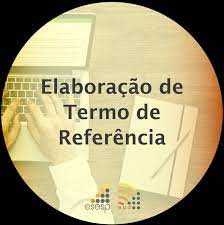 38
5. FASE PREPARATÓRIA – TERMO DE REFERÊNCIA
39
5. FASE PREPARATÓRIA – TERMO DE REFERÊNCIA
Art. 41, Lei 14.133/21
Possibilidade de indicação de marca:

Padronização do objeto.
Manter compatibilidade com plataformas e padrões já adotados.
Determinada marca ou modelo comercializados por mais de um fornecedor forem os únicos capazes de atender às necessidades do contratante.
Descrição do objeto a ser licitado puder ser mais bem compreendida pela identificação de determinada marca ou determinado modelo aptos a servir apenas como referência.
40
5. FASE PREPARATÓRIA - PESQUISA DE PREÇO
Na aquisição de bens e serviços, o grau de exigência técnica em relação ao produto repercute no seu valor e no universo de futuros fornecedores.

Portanto é de extrema importância que seja feito o ETP para identificar as soluções viáveis, devendo as informações da contratação serem lançadas no TR.

O TCU, no Acórdão nº 11.535/20, alerta quanto ao cuidado com a ausência de informações que envolvem a contratação, pois impactam a pesquisa de preço e o oferecimento da proposta comercial.
41
5. FASE PREPARATÓRIA - PESQUISA DE PREÇO
Quais critérios influenciam uma pesquisa de preço?

Especificação do bem ou serviço.
Quantidade que se pretende adquirir.
Mercado a ser pesquisado.
Prazo de entrega e forma de execução.
Garantias exigidas.
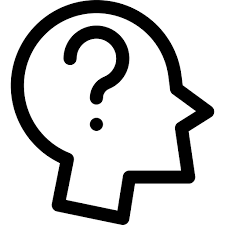 42
5. FASE PREPARATÓRIA - PESQUISA DE PREÇO
Art. 23 da Lei nº 14.133/21:

“O valor previamente estimado da contratação deverá ser compatível com os valores praticados pelo mercado, considerados os preços constantes de bancos de dados públicos e as quantidades a serem contratadas, observadas a potencial economia de escala e as peculiaridades do local de execução do objeto.”

Parâmetros
Painel de preço ou banco de preços.
Contratações similares realizadas por entes públicos.
Mídia especializada ou sites especializados de domínio amplo.
Fornecedores (mínimo 3).
43
5. FASE PREPARATÓRIA - PESQUISA DE PREÇO
Art. 38, do Decreto Estadual nº 5.352/23:
Quando a pesquisa de preços for realizada com fornecedores, deverá ser observado: 

I - disponibilização obrigatória do Termo de Referência; 
II - prazo de resposta conferido ao fornecedor compatível com a complexidade do objeto; 
III - obtenção de propostas formais, contendo, no mínimo: descrição do objeto, valor unitário e total; número do CPF ou do CNPJ do proponente; endereço e telefone de contato; data de emissão. 
IV - registro, nos autos da contratação correspondente, da relação de fornecedores que foram consultados e não enviaram propostas.
44
5. FASE PREPARATÓRIA - PESQUISA DE PREÇO
Art. 39, do Decreto Estadual nº 5.352/23:

“Serão desconsiderados os valores inexequíveis e os excessivamente elevados obtidos na pesquisa de preços, mediante a adoção de critérios ou métodos fundamentados e descritos no processo administrativo.”

Como podemos ver,  a pesquisa de preços é um importante requisito para orientar os responsáveis pela condução da licitação no julgamento das propostas.
45
5. FASE PREPARATÓRIA - PESQUISA DE PREÇO
Principais erros cometidos:

Não utilizar como fonte principal de pesquisa os preços praticados na Administração Pública.
Realizar pesquisa de preços sem considerar a cotação individual de cada item, potencializando o risco da prática de jogo de planilhas.
Desconsideração dos critérios e condições exigidos na descrição do objeto, para obtenção dos preços.
Inexistência da análise da melhor metodologia para obtenção do preço estimado.
Inexistência de análise crítica dos valores orçados.
46
5. FASE PREPARATÓRIA - MOTIVAÇÃO
Motivação sobre o momento da divulgação do orçamento da Licitação

Desde que justificado no Termo de Referência, o orçamento da licitação poderá ter caráter sigiloso.

A pesquisa de preços ficará anexada ao processo e com consulta restrita aos Órgãos de Controle. Após os lances e negociação, o orçamento da licitação poderá ser divulgado.
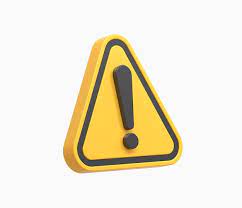 47
5. FASE PREPARATÓRIA – ELABORAÇÃO DO EDITAL
Elaboração Minuta  do Edital

O Decreto Estadual nº 1.939/07, estabelece a obrigatoriedade da utilização de minuta de edital de licitação padronizada pela Procuradoria Geral do Estado, ressalvando os casos de impossibilidade, que deverá ser justificado.

Desta forma, ao elaborar a minuta de edital, o agente deverá pesquisar no sítio eletrônico da PGE-ES, e verificar se existe modelo padrão para o objeto a ser licitado. Não havendo, deverá utilizar modelo que melhor se encaixe na contratação almejada.

Nesse caso, havendo alterações que apresentem relevância jurídica, deverá o respectivo processo ser encaminhado à PGE-ES com a indicação expressa e específica das questões jurídicas a serem apreciadas.
48
5. FASE PREPARATÓRIA – ELABORAÇÃO DO EDITAL
O edital deverá conter o objeto da licitação e as regras relativas à convocação, ao julgamento, à habilitação, aos recursos e às penalidades da licitação, à fiscalização e à gestão do contrato, à entrega do objeto e às condições de pagamento.

As regras do Edital podem estar diferentes do Termo de Referência?
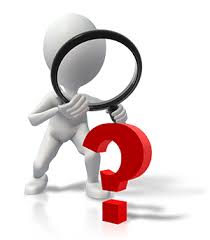 49
5. FASE PREPARATÓRIA - AUTORIZAÇÃO
Em seguida, o processo deverá ser encaminhado à Autoridade Competente, para apreciação, manifestação e autorização, nos seguintes termos:

Aprovação do Termo de Referência;
Declaração do cumprimento das exigências da Lei de Responsabilidade Fiscal, se cabível;
Autorização para realização da licitação;
Aprovação da minuta de edital;
Dispensa de oitiva prévia da PGE, sendo o caso de utilização de minuta padrão;
Envio à Unidade Executora de Controle Interno - UECI.
50
5. FASE PREPARATÓRIA – UNIDADE EXECUTORIA DE CONTROLE INTERNO - UECI
Instância estabelecida na estrutura organizacional do Órgão Executor de Controle Interno para realizar ações de supervisão e monitoramento dos controles internos da gestão. Inclusive, realiza a avaliação prévia da instrução processual referente a licitações.
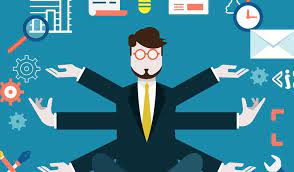 51
5. FASE PREPARATÓRIA – PROCURADORIA GERAL DO ESTADO - PGE
Órgão do Poder Executivo vinculado diretamente ao Governador e responde pelas atividades de advocacia do Estado. A função da PGE é assessorar a Administração Pública Estadual quanto às decisões na área jurídica.
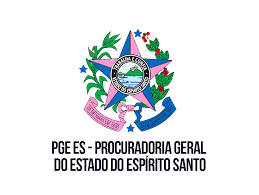 52
5. FASE PREPARATÓRIA
Questões
1 - O estudo técnico preliminar (ETP) deve ser realizado, obrigatoriamente, antes do projeto básico (PB) ou termo de referência (TR)? Justifique

2 - No termo de referência, que é um documento necessário para a contratação de bens e serviços, deverá conter a demonstração da adequação orçamentária da despesa que se pretende realizar? Justifique
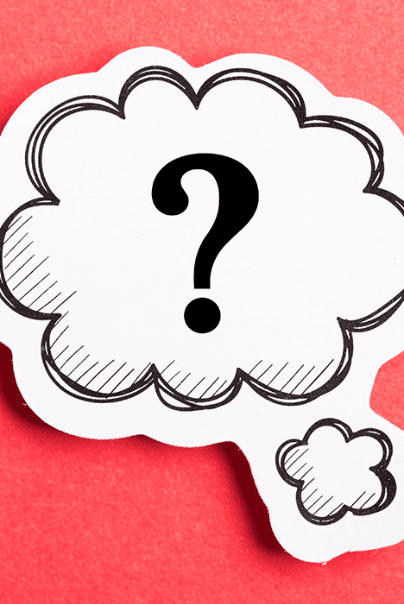 53
5. FASE PREPARATÓRIA
Questões
3 - Os parâmetros de painel de preços e de pesquisa com fornecedores deverão ser priorizados, durante a pesquisa de preços, para a aquisição de bens?

4 - É obrigatória a pesquisa com no mínimo três possíveis fornecedores, mediante solicitação formal de cotação? Justifique
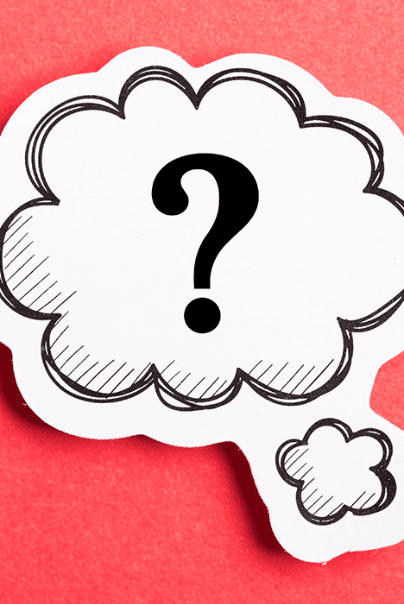 54
5. FASE PREPARATÓRIA
Questões
5 - A Pesquisa de preço possui validade?

6 - Nesta fase do processo, a Administração deve conferir se o produto ofertado está compatível com o produto descrito no TR? Justifique.
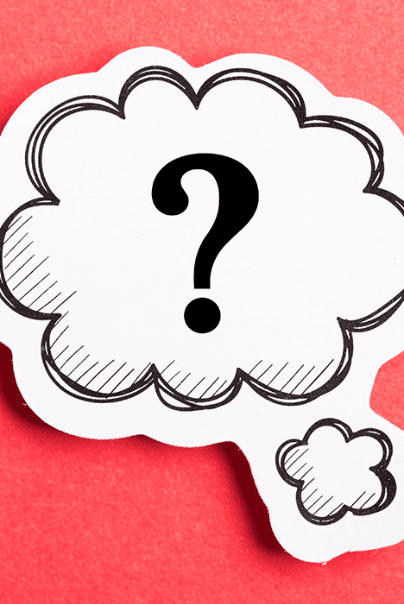 55
6. MODALIDADES DA LEI 14.133/21
MODALIDADES
(Art. 28)
56
6. MODALIDADES DA LEI 14.133/21 - PREGÃO E CONCORRÊNCIA
Pregão x Concorrência

Modalidades com ritos idênticos.
Pregão: critério de julgamento é menor preço ou maior desconto.
Pregão: não é aplicável para serviços técnicos especializados de natureza predominantemente intelectual, bens e serviços especiais, obras e serviços comuns e especiais de engenharia.
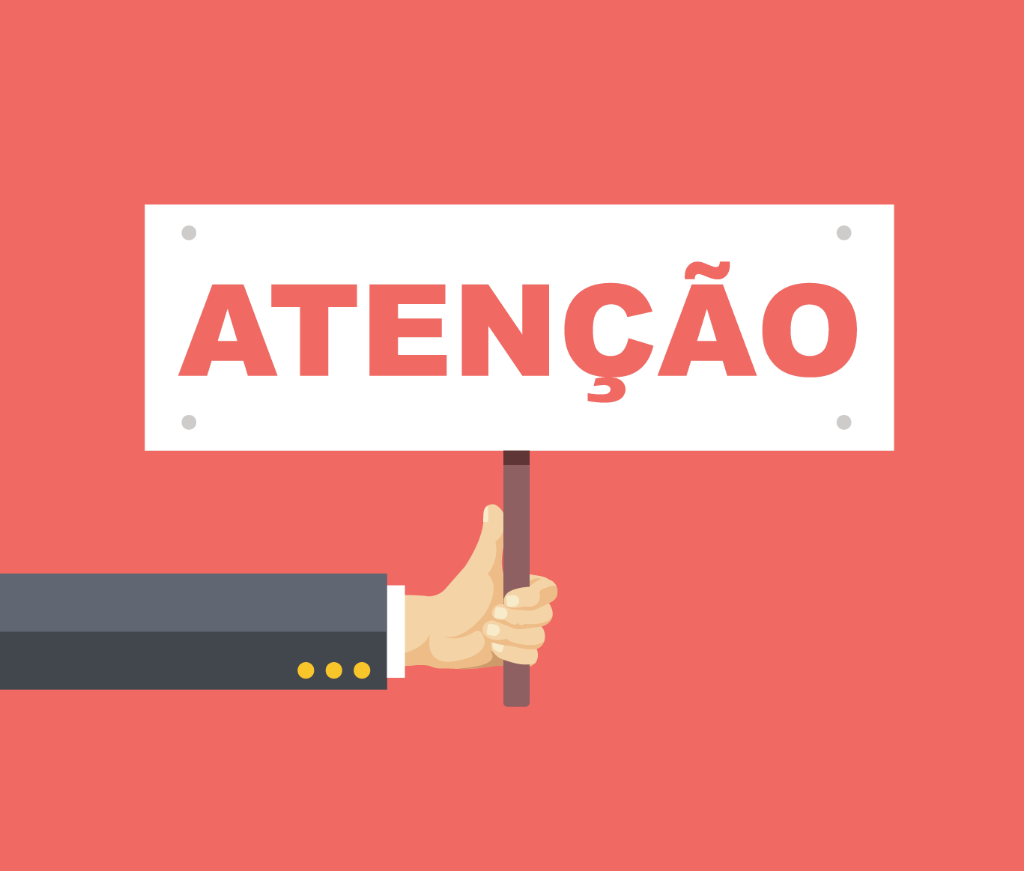 O Decreto estadual 5352-R vedou a utilização de pregão para qualquer tipo de serviço de engenharia
57
6. MODALIDADES DA LEI 14.133/21 - PREGÃO E CONCORRÊNCIA
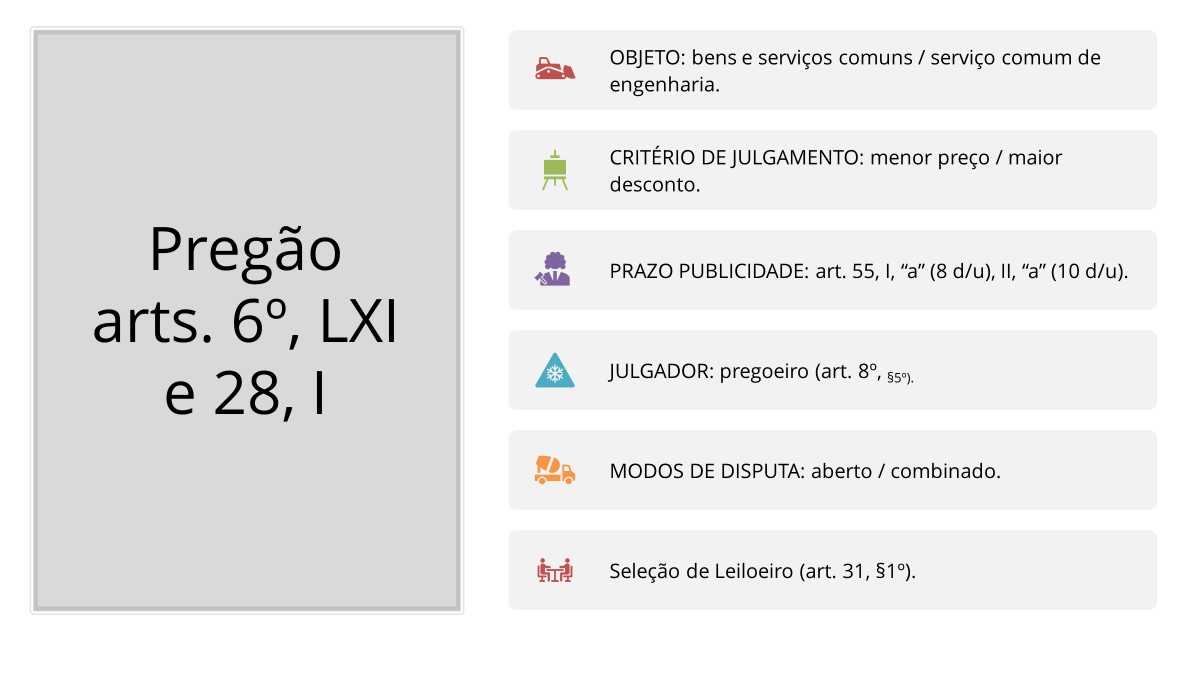 Veda decreto 5352-R
Pregão. Art. 6º, LXI e Art. 28, I
58
6. MODALIDADES DA LEI 14.133/21 - PREGÃO E CONCORRÊNCIA
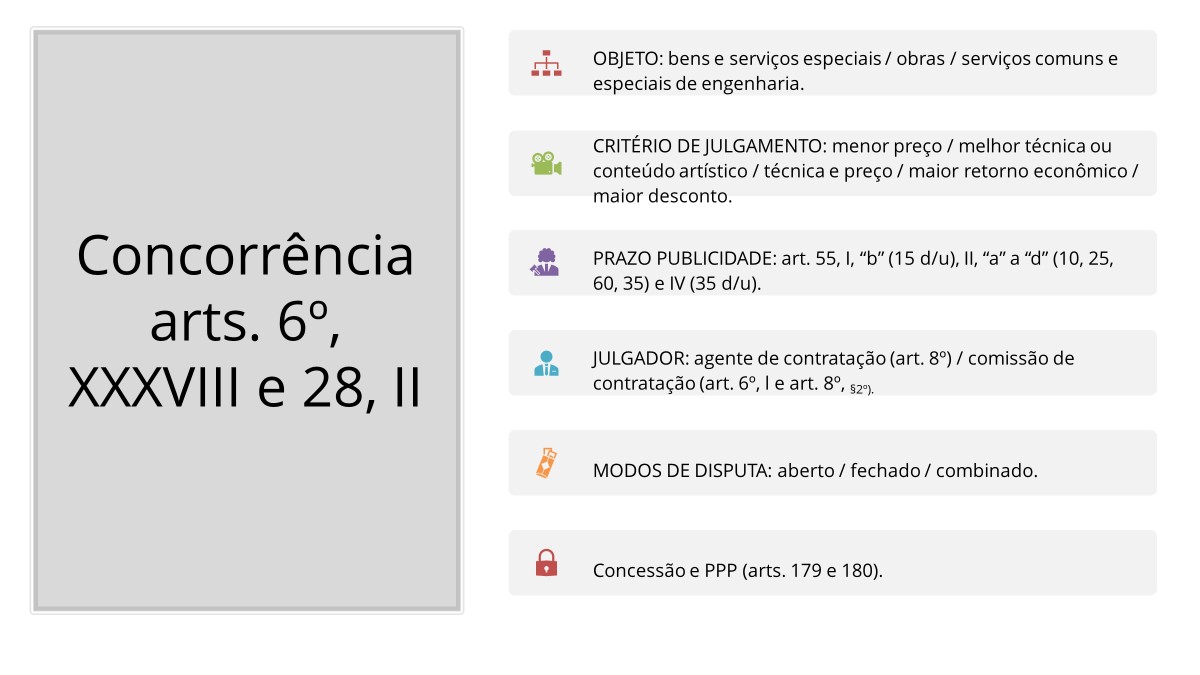 Concorrência. 
Art. 6º, XXXVIII e Art. 28, II
59
6. MODALIDADES DA LEI 14.133/21
60
6. MODALIDADES DA LEI 14.133/21 - LEILÃO
Art. 31. Modalidade voltada à alienação de qualquer espécie de bem, móvel ou imóvel da Administração Pública. 
A condução da licitação poderá ser realizada por Leiloeiro oficial ou servidor designado
Critério de julgamento: maior lance
Deve ser precedido de edital de divulgação
Prazo de divulgação: 15 dias úteis
Não exige registro cadastral prévio, não existe etapa de habilitação e deverá ser homologada assim que encerrada a etapa de lances, superada a fase recursal e efetivado o pagamento pelo licitante vencedor
Para aplicação na 14.133/21 necessário regulamentação
61
5. MODALIDADES DA LEI 14.133/21 - CONCURSO
Modalidade de licitação para escolha de trabalho técnico, científico ou artístico, cujo critério de julgamento será o de melhor técnica ou conteúdo artístico, e para concessão de prêmio ou remuneração ao vencedor.
Critério de julgamento: melhor técnica ou conteúdo artístico
Prazo de divulgação: 35 dias úteis
As regras e condições devem ser previstas no edital, que indicará:
 a qualificação exigida 
As diretrizes e forma de apresentação do conteúdo (técnico, cientifico ou artístico) 
Condições de realização e o pagamento ou prêmio a ser concedido ao vencedor
Concursos destinados a elaboração de projetos, o vencedor deverá ceder a administração pública, todos os direitos patrimoniais e autorizar a execução conforme juízo de conveniência e oportunidade.
62
6. MODALIDADES DA LEI 14.133/21 - DIÁLOGO COMPETITIVO
Modalidade de licitação para contratação de obras, serviços e compras em que a Administração Pública realiza diálogos com licitantes previamente selecionados mediante critérios objetivos, com o intuito de desenvolver uma ou mais alternativas capazes de atender às suas necessidades, devendo os licitantes apresentarem proposta final após o encerramento dos diálogos.

3 fases: pré-qualificação, diálogo e fase competitiva.
63
6. MODALIDADES DA LEI 14.133/21 - DIÁLOGO COMPETITIVO
Casos de utilização do Diálogo Competitivo:

I - vise a contratar objeto que envolva as seguintes condições:
a) inovação tecnológica ou técnica;
b) impossibilidade de o órgão ter sua necessidade satisfeita sem a adaptação de soluções disponíveis no mercado; e
c) impossibilidade de as especificações técnicas serem definidas com precisão suficiente pela Administração;
II - verifique a necessidade de definir e identificar os meios e as alternativas que possam satisfazer suas necessidades, com destaque para os seguintes aspectos:
a) a solução técnica mais adequada;
b) os requisitos técnicos aptos a concretizar a solução já definida;
c) a estrutura jurídica ou financeira do contrato.
64
6. MODALIDADES DA LEI 14.133/21 - DIÁLOGO COMPETITIVO
No Diálogo Competitivo, serão observadas:

Prazo mínimo de 25 dias úteis para manifestação de interesse na participação.

Serão admitidos todos os interessados que preencherem os requisitos objetivos estabelecidos.

A Administração não poderá revelar a outros licitantes as soluções propostas ou as informações sigilosas comunicadas por um licitante sem o seu consentimento.

A fase de diálogo poderá ser mantida até que a Administração, em decisão fundamentada, identifique a solução que atendam às suas necessidades.
65
6. MODALIDADES DA LEI 14.133/21 - DIÁLOGO COMPETITIVO
5. As reuniões com os licitantes pré-selecionados serão registradas em ata e gravadas em áudio e vídeo.

6. A Administração deverá, ao declarar que o diálogo foi concluído, juntar ao processo licitatório os registros e as gravações da fase de diálogo, iniciar a fase competitiva com a divulgação de edital contendo a especificação da solução que atenda às suas necessidades e os critérios objetivos a serem utilizados para seleção da proposta mais vantajosa e abrir prazo, não inferior a 60 dias úteis, para todos os licitantes pré-selecionados apresentarem suas propostas, que deverão conter os elementos necessários para a realização do projeto.
66
6. MODALIDADES DA LEI 14.133/21 - DIÁLOGO COMPETITIVO
7. A Administração poderá solicitar esclarecimentos ou ajustes às propostas apresentadas, desde que não impliquem discriminação nem distorçam a concorrência entre as propostas.

8. O diálogo competitivo será conduzido por comissão de contratação.

9. Os profissionais contratados assinarão termo de confidencialidade e abster-se-ão de atividades que possam configurar conflito de interesses.
67
6. MODALIDADES DA LEI 14.133/21
Questão
Em licitação que envolva bens ou serviços especiais cujo objeto não seja rotineiramente contratado pela Administração, poderá ser contratado, por prazo determinado, serviço de empresa ou de profissional especializado para assessorar os agentes públicos responsáveis pela condução da licitação? Justifique
68
7. FASE EXTERNA - PUBLICAÇÃO DO EDITAL
Art. 54. A publicidade do edital de licitação será realizada mediante divulgação e manutenção do inteiro teor do ato convocatório e de seus anexos no PNCP.
§1º Sem prejuízo do disposto no caput, é obrigatória a publicação de extrato do edital no Diário Oficial da União, do Estado, do Distrito Federal ou do Município, ou, no caso de consórcio público, do ente de maior nível entre eles, bem como em jornal diário de grande circulação.
§2º É facultada a divulgação adicional e a manutenção do inteiro teor do edital e de seus anexos em sítio eletrônico oficial do ente federativo do órgão ou entidade responsável pela licitação ou, no caso de consórcio público, do ente de maior nível entre eles, admitida, ainda, a divulgação direta a interessados devidamente cadastrados para esse fim.
69
7. FASE EXTERNA - PUBLICAÇÃO DO EDITAL
O PNCP conterá (art. 174, §2° 14.133/21):
I - plano de contratações anuais;
II - catálogos eletrônicos de padronização;
III - editais de credenciamento e de pré qualificação, editais de licitação e seus anexos
IV - atas de registro de preços
V - contratos e termos aditivos
VI - notas fiscais eletrônicas, quando for o caso
70
7. FASE EXTERNA - PUBLICAÇÃO DO EDITAL
O PNCP deverá oferecer (art. 174, §3° 14.133/21):
I - sistema de registro cadastral unificado;
II - painel para consulta de preços, banco de preços em saúde;
III - sistema de planejamento e gerenciamento de contratações;
IV - sistema de Gestão compartilhada com a sociedade;
V - acesso ao CEIS;
VI - sistema eletrônico para realização de sessões públicas;
71
7. FASE EXTERNA - PRAZOS - APRESENTAÇÃO DE PROPOSTAS
72
7. FASE EXTERNA - PRAZOS - ALTERAÇÃO DO EDITAL
Art. 55, §1º Eventuais modificações no edital implicarão nova divulgação na mesma forma de sua divulgação inicial, além do cumprimento dos mesmos prazos dos atos e procedimentos originais, exceto quando a alteração não comprometer a formulação das propostas. 
§2º Os prazos previstos neste artigo poderão, mediante decisão fundamentada, ser reduzidos até a metade nas licitações realizadas pelo Ministério da Saúde, no âmbito do Sistema Único de Saúde (SUS).
73
7. FASE EXTERNA - IMPUGNAÇÕES E ESCLARECIMENTOS
Art. 164. Qualquer pessoa é parte legítima para impugnar edital de licitação por irregularidade na aplicação desta Lei ou para solicitar esclarecimento sobre os seus termos, devendo protocolar o pedido até 3 (três) dias úteis antes da data de abertura do certame.
Parágrafo único. A resposta à impugnação ou ao pedido de esclarecimento será divulgada em sítio eletrônico oficial no prazo de até 3 (três) dias úteis, limitado ao último dia útil anterior à data da abertura do certame.
74
7. FASE EXTERNA - IMPUGNAÇÕES E ESCLARECIMENTOS
Questão
A ESESP publicou edital para aquisição de novos projetores em 29/06/2023 (quinta-feira), no dia 06/07/2023 recebeu uma impugnação ao edital  sobre  uma exigência que, segundo a empresa, estava restringindo a competição. Essa impugnação é tempestiva? até que dia a Esesp poderá responder essa impugnação? Justifique
75
7. FASE EXTERNA
Boa prática na divulgação dos editais...
Art.8º,§3º, Lei nº 12.527/2011:
III-possibilitar o acesso automatizado por sistemas externos em formatos abertos, estruturados elegíveis por máquina;
A utilização de arquivos PDF não editáveis dificulta a busca de informações no documento, em prejuízo ao princípio da transparência e contraria o disposto no art.8º,§3º,incisoIII, da Lei 12.527/2011. (Acordão TCU 934/2021)
76
7. FASE EXTERNA - CRITÉRIOS DE JULGAMENTO
São avaliadas as propostas técnicas e em seguida as propostas de preços, na proporção máxima de 70% para a técnica
Sobre o valor global fixado no edital de licitação estendido aos eventuais termos aditivos.
Considerará exclusivamente as propostas técnicas ou artísticas apresentadas. O edital definirá prêmio ou remuneração.
Utilizada para alienação de bens imóveis ou
bens móveis inservíveis .
Utilizada apenas para contrato de eficiência. resultado da economia que se estima gerar com a proposta de trabalho, deduzida a proposta de preço
77
7. FASE EXTERNA - CRITÉRIOS DE JULGAMENTO
Quais modalidades utilizam o critério de julgamento menor preço?

Quais modalidades utilizam o critério de julgamento maior desconto?
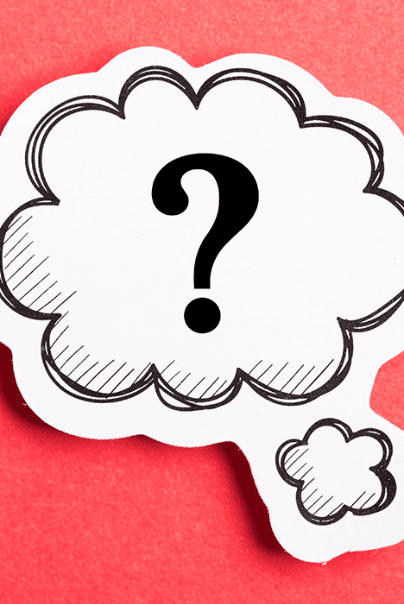 78
7. FASE EXTERNA - CRITÉRIOS DE JULGAMENTO
Quais modalidades utilizam o critério de julgamento melhor técnica ou conteúdo artístico?

Quais modalidades utilizam o critério de julgamento melhor técnica e preço?
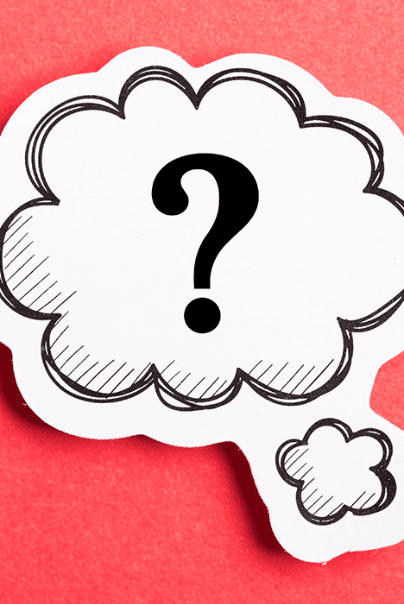 79
7. FASE EXTERNA - CRITÉRIOS DE JULGAMENTO
Quais modalidades utilizam o critério de julgamento maior lance?

Quais modalidades utilizam o critério de julgamento maior retorno econômico?
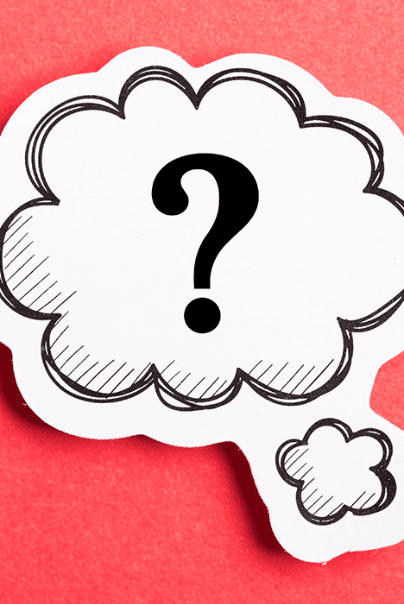 80
7. FASE EXTERNA - MODOS DE DISPUTA
Art.56. O modo de disputa poderá ser, isolada ou conjuntamente:
I - Aberto, hipótese em que os licitantes apresentarão suas propostas por meio de lances públicos e sucessivos, crescentes ou decrescentes;
II - Fechado, hipótese em que as propostas permanecerão em sigilo até a data e hora designadas para sua divulgação.
81
7. FASE EXTERNA - MODOS DE DISPUTA
Modo de disputa fechado de forma isolada
para critérios de julgamento menor preço e maior desconto. 

Modo de disputa aberto           para critério de julgamento técnica e preço.
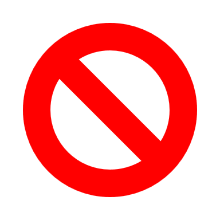 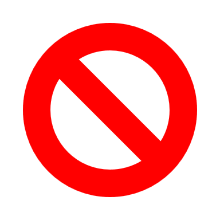 82
7. FASE EXTERNA - MODOS DE DISPUTA
Autor: Dr. Péricles Almeida/ESPGE, 2022
83
7. FASE EXTERNA
Lances intermediários (art. 56, §3º)
Iguais ou inferiores ao já ofertado, quando adotado o critério de julgamento maior lance;
Iguais ou superiores ao menor já ofertado, quando adotados os demais critérios de julgamento.
Escolhida a melhor proposta, se a diferença em relação ao segundo lugar for menor que 5% a administração poderá reabrir a disputa aberta, desde que previsto em instrumento convocatório.
84
§1º Preferência na manutenção do empate:
I -  empresas locais, estabelecidas no território da Administração Pública estadual licitante ou no Estado em que se localiza a Administração Pública municipal licitante,
II -  empresas brasileiras,
III -  empresas que invistam em pesquisa e no desenvolvimento de tecnologia no País 
IV -  empresas que comprovem a prática de mitigação, nos termos da Política Nacional sobre Mudança do Clima (Lei n. 12.187/2009).
7. FASE EXTERNA - CRITÉRIOS DE DESEMPATE
I - disputa final entre os licitantes empatados
II - desempenho pretérito dos licitantes em contratos firmados com a Administração Pública, devendo o agente responsável consultar preferencialmente o registro cadastral
III - promoção da igualdade de gênero no mercado de trabalho.
IV - empresa contar com programa de integridade
Em caso de empate (Art. 60, Lei 14.133/21)
85
7. FASE EXTERNA - JULGAMENTO
Decreto 5.352-R/2023 (art. 73)

§1º O agente ou comissão de contratação verificará as propostas apresentadas e desclassificará, mediante decisão motivada, aquelas que não estejam em conformidade com os requisitos estabelecidos no edital.

§2º A desclassificação da proposta será fundamentada e registrada no sistema, acompanhado em tempo real por todos os participantes.
86
7. FASE EXTERNA - JULGAMENTO
Análise e avaliação da proposta - Decreto 5.352-R/2023 (art. 73)

Sempre que necessário a administração poderá realizar diligências para aferir a exequibilidade da proposta.

O licitante deverá enviar as informações, no prazo estipulado, sob pena de desclassificação e aplicação de sanções cabíveis.

A inexequibilidade da proposta só será considerada após diligência em que seja garantido ao licitante o contraditório prévio.
87
7. FASE EXTERNA - PROPOSTA DESCLASSIFICADA
Serão desclassificadas as propostas - art. 59, 14.133/21
88
7. FASE EXTERNA - HABILITAÇÃO
A habilitação é a fase da licitação em que se verifica o conjunto de informações e documentos necessários e suficientes para demonstrar a capacidade do licitante de realizar o objeto da licitação, dividindo-se em:
89
7. FASE EXTERNA - HABILITAÇÃO JURÍDICA
Art. 66, da Lei nº 14.133/21:

A habilitação jurídica visa a demonstrar a capacidade de o licitante exercer direitos e assumir obrigações, e a documentação a ser apresentada por ele limita-se à comprovação de existência jurídica da pessoa e, quando cabível, de autorização para o exercício da atividade a ser contratada.
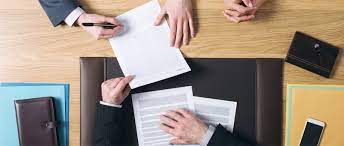 90
7. FASE EXTERNA - HABILITAÇÃO TÉCNICA
Art. 67, Lei 14.133/21
91
7. FASE EXTERNA - HABILITAÇÃO TÉCNICA
(Acórdão TCU 3298/2022)
Para fins de habilitação técnico-operacional em certames visando à contratação de obras e serviços de engenharia, devem ser exigidos atestados emitidos em nome da licitante, podendo ser solicitadas as certidões de acervo técnico (CAT) ou anotações/registros de responsabilidade técnica (ART/RRT) emitidas pelo conselho de fiscalização profissional competente em nome dos profissionais vinculados aos referidos atestados, como forma de conferir autenticidade e veracidade às informações constantes nos documentos emitidos em nome das licitantes.
92
7. FASE EXTERNA - HABILITAÇÃO FISCAL, SOCIAL E TRABALHISTA
Art. 68. As habilitações fiscal, social e trabalhista serão aferidas mediante a verificação dos seguintes requisitos:
I - a inscrição no Cadastro de Pessoas Físicas (CPF) ou no Cadastro Nacional da Pessoa Jurídica (CNPJ);
II - a inscrição no cadastro de contribuintes estadual e/ou municipal, se houver, relativo ao domicílio ou sede do licitante, pertinente ao seu ramo de atividade e compatível com o objeto contratual;
III - a regularidade perante a Fazenda federal, estadual e/ou municipal do domicílio ou sede do licitante, ou outra equivalente, na forma da lei;
IV - a regularidade relativa à Seguridade Social e ao FGTS, que demonstre cumprimento dos encargos sociais instituídos por lei;
93
7. FASE EXTERNA - HABILITAÇÃO FISCAL, SOCIAL E TRABALHISTA
V - a regularidade perante a Justiça do Trabalho;
VI - o cumprimento do disposto no inciso XXXIII do art. 7º da Constituição Federal.
§ 1º Os documentos referidos nos incisos do caput deste artigo poderão ser substituídos ou supridos, no todo ou em parte, por outros meios hábeis a comprovar a regularidade do licitante, inclusive por meio eletrônico.
§ 2º A comprovação de atendimento do disposto nos incisos III, IV e V do caput deste artigo deverá ser feita na forma da legislação específica
94
7. FASE EXTERNA - HABILITAÇÃO ECONÔMICO-FINANCEIRA
Art. 69. A habilitação econômico-financeira visa a demonstrar a aptidão econômica do licitante para cumprir as obrigações decorrentes do futuro contrato, devendo ser comprovada de forma objetiva, por coeficientes e índices econômicos previstos no edital, devidamente justificados no processo licitatório, e será restrita à apresentação da seguinte documentação:

I - balanço patrimonial, demonstração de resultado de exercício e demais demonstrações contábeis dos 2 (dois) últimos exercícios sociais;
II - certidão negativa de feitos sobre falência expedida pelo distribuidor da sede do licitante.
95
7. FASE EXTERNA - APRESENTAÇÃO OU DISPENSA DA HABILITAÇÃO
96
7. FASE EXTERNA - HABILITAÇÃO FISCAL, SOCIAL E TRABALHISTA
Saneamento da Proposta, Substituição ou Apresentação de novos documentos

Na falta de documento relativo à fase de habilitação em pregão que consista em mera declaração do licitante sobre fato preexistente ou em simples compromisso por ele firmado, deve o pregoeiro conceder-lhe prazo razoável para o saneamento da falha, em respeito aos princípios do formalismo moderado e da razoabilidade (Acórdão TCU 988/2022).
97
7. FASE EXTERNA - RECURSO
Art. 165, I da NLLC
Registro cadastral (indeferimento, alteração ou cancelamento)
Julgamento das propostas
Manifestação imediata
Apreciação em fase única
Contrarrazões mesmo prazo
3 DIAS ÚTEIS
Habilitação ou inabilitação
RECURSO
Anulação ou revogação da licitação
Intimação do Ato ou da Lavratura da Ata
Rescisão do contrato unilateral
98
7. FASE EXTERNA - ENCERRAMENTO
99
7. FASE EXTERNA - ENCERRAMENTO
Não é cabível imputar débito a gestor que homologou processo de compra em que o superfaturamento das aquisições era de difícil percepção ao homem médio. Se a pesquisa de preço foi elaborada pelo setor competente do órgão contratante, não há por que responsabilizar o gestor, a menos que haja algum elemento no processo que indique que ele tinha condições de questionar a pesquisa realizada. (Acórdão TCU 378/23)
Art.71. Encerradas as fases de julgamento e habilitação, e exauridos os recursos administrativos, o processo licitatório será encaminhado à autoridade superior, que poderá:
IV-adjudicar o objeto e homologar a licitação.
100
7. FASE EXTERNA - ENCERRAMENTO
(Acórdão TCU 2146/2022 Plenário). 

A não instauração de processo administrativo com vistas à aplicação de penalidade ao licitante que deixa de entregar a documentação de habilitação exigida no edital do pregão contraria o art. 7º da Lei 10.520/2002 e o art. 49, inciso II, do Decreto 10.024/2019.
101
7. FASE EXTERNA
Questões
1 - O edital é considerado a lei externa da licitação, pois fixa as condições de realização do contrato e vincula a Administração Pública e os proponentes? Justifique. 

2 - O julgamento deve preceder a habilitação, permitida a inversão apenas na modalidade concorrência, desde que haja justificativa com explicitação dos benefícios da medida? Justifique
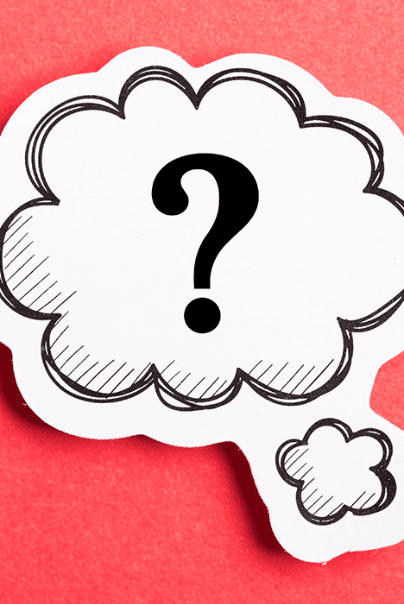 102
8. CONTRATAÇÃO DIRETA
A contratação direta, na essência, não difere de um procedimento licitatório, pois a Administração Pública tem o dever de realizar suas contratações com observância dos preceitos definidos na Constituição Federal.
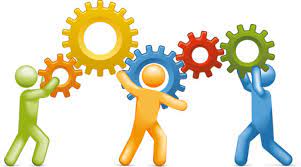 103
8. CONTRATAÇÃO DIRETA
Art. 72. O processo de contratação direta, que compreende os casos de inexigibilidade e de dispensa de licitação, deverá ser instruído com os seguintes documentos:
A PGE dispõe em seu site de enunciados específicos, observados, dispensam o envio dos autos para análise jurídica.
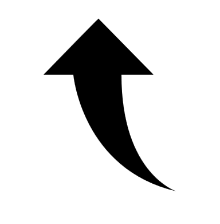 104
8. CONTRATAÇÃO DIRETA - INEXIGIBILIDADE DE LICITAÇÃO
Em termos gerais, a inexigibilidade de licitação é aplicada quando o Órgão faz a contratação de forma direta, nos casos em que o objeto a ser contratado é caracterizado como inviável para competição, ou seja, inexiste a possibilidade de realização do certame.

Nesse sentido, nas contratações em que não existe a possibilidade de se realizar uma competição com critérios objetivos, está caracterizada a inviabilidade de competição.
105
8. CONTRATAÇÃO DIRETA - INEXIGIBILIDADE DE LICITAÇÃO
106
8. CONTRATAÇÃO DIRETA - INEXIGIBILIDADE DE LICITAÇÃO
SÚMULA 255-TCU Nas contratações em que o objeto só possa ser fornecido por produtor, empresa ou representante comercial exclusivo, é dever do agente público responsável pela contratação a adoção das providências necessárias para confirmar a veracidade da documentação comprobatória da condição de exclusividade.

“Determinar à Casa da Moeda do Brasil para que nas aquisições de materiais com fornecedor exclusivo...comprove nos autos...que inexistem produtos similares capazes de atender as necessidades do serviço, devendo ambas a assertivas estar devidamente comprovadas nos autos, mediante atestados emitidos pelos órgãos competentes”. (Ac. 3.645/2008 Plenário)
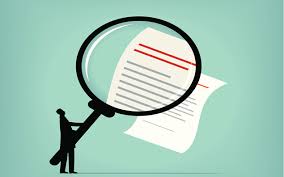 107
8. CONTRATAÇÃO DIRETA - INEXIGIBILIDADE DE LICITAÇÃO
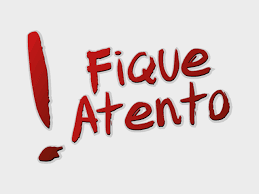 ACÓRDÃO
Inexigibilidade/Artista Consagrado “Na contratação de profissional do setor artístico por inexigibilidade de licitação, a apresentação de atestado de exclusividade restrito ao dia e à localidade do evento, em vez do contrato de exclusividade entre o artista e o empresário contratado, caracteriza grave infração à norma legal, ensejando, ainda que não configurado dano ao erário, aplicação de multa e julgamento pela irregularidade das contas, haja vista que o contrato de exclusividade é imprescindível para caracterizar a inviabilidade de competição de que trata o art. 25, inciso III, da Lei 8.666/1993.” Acórdão 1341/2022 - Segunda Câmara (Tomada de Contas Especial, Ministro Augusto Nardes). (grifos nossos)
108
8. CONTRATAÇÃO DIRETA - DISPENSA DE LICITAÇÃO
O art. 75, da Lei nº14.133/21, traz as hipóteses de dispensa de licitação, em rol taxativo. A lei autorizou a Administração Pública a não realizar o procedimento licitatório prévio, mas isso não significa que o certame não possa ser realizado. É uma faculdade, a depender do interesse público.
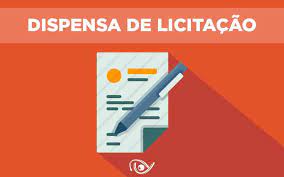 109
8. CONTRATAÇÃO DIRETA - DISPENSA DE LICITAÇÃO
Algumas hipóteses de Dispensa de Licitação (art. 75 da NLLC):

Contratações de Pequeno Valor
A ideia aqui é economia processual em razão do valor da contratação. Não se justificaria realizar um procedimento licitatório, no qual devemos observar o custo-hora dos gestores públicos envolvidos, sem levar em conta o baixo valor da contratação. Sendo assim, temos:
Contratação que envolva valores inferiores a R$114.416,65, no caso de obras e serviços de engenharia ou de serviços de manutenção de veículos automotores.
110
8. CONTRATAÇÃO DIRETA - DISPENSA DE LICITAÇÃO
Contratação que envolva valores inferiores a R$57.208,33, no caso de outros serviços e compras.  
É de extrema importância observar o §3º do art.75, “As contratações de que tratam os incisos I e II do caput deste artigo serão preferencialmente precedidas de divulgação de aviso em sítio eletrônico oficial, pelo prazo mínimo de 3 (três) dias úteis, com a especificação do objeto pretendido e com a manifestação de interesse da Administração em obter propostas adicionais de eventuais interessados, devendo ser selecionada a proposta mais vantajosa.”
111
8. CONTRATAÇÃO DIRETA - DISPENSA DE LICITAÇÃO
Licitação deserta/fracassada
Aqui, podemos dispensar a licitação quando for possível manter todas as condições definidas em edital de licitação realizada há menos de 1 (um) ano, para a qual não surgiram interessados (ou seja, restou deserta), ou quando não foram apresentadas propostas válidas ou as apresentadas consignaram preços manifestamente superiores ou incompatíveis aos praticados no mercado (licitação fracassada).
112
8. CONTRATAÇÃO DIRETA - DISPENSA DE LICITAÇÃO
Contratação de profissionais para compor a comissão de avaliação de critérios de técnica

Hipótese nova prevista na legislação atual. Prevê a possibilidade de contratação de profissionais para compor as comissões de avaliação que poderão ser utilizadas nas modalidades de licitação - concursos, diálogo competitivo e nas licitações de técnica e preço. Para tanto, o profissional a ser contratado deve possuir notória especialização.
113
8. CONTRATAÇÃO DIRETA - DISPENSA DE LICITAÇÃO
Emergência ou Calamidade Pública

São casos de emergência ou de calamidade pública, somente para aquisição dos bens necessários ao atendimento da situação emergencial ou calamitosa e para as parcelas de obras e serviços que possam ser concluídas no prazo máximo de 1 (um) ano, contado da data de ocorrência da emergência ou da calamidade, vedadas a prorrogação dos respectivos contratos e a recontratação de empresa já contratada com base nessa dispensa de licitação.
114
8. CONTRATAÇÃO DIRETA - DISPENSA DE LICITAÇÃO
Ressalte-se que deverão ser observados os valores praticados pelo mercado e adotadas as providências necessárias para a conclusão do processo licitatório, sem prejuízo de apuração de responsabilidade dos agentes públicos que deram causa à situação emergencial, conforme parágrafo 6º do art. 75.
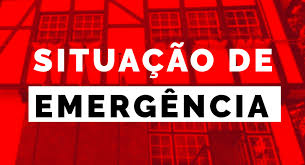 115
8. CONTRATAÇÃO DIRETA
Caso Concreto
O Agente de Contratação da ESESP, em processo de contratação de profissional do setor artístico por inexigibilidade de licitação, exigiu que a apresentação do atestado de exclusividade deveria ser restrito ao dia e à localidade do evento, que iria ocorrer na própria ESESP, em vez de solicitar o contrato de exclusividade entre o artista e o empresário contratado.
Na presente situação, o Agente de Contratação agiu corretamente? Justifique.
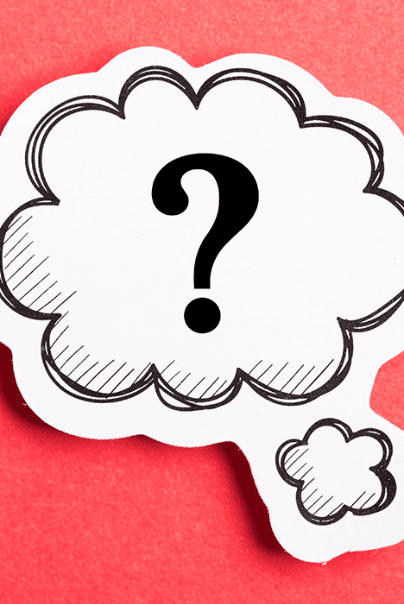 116
9. TRATAMENTO DIFERENCIADO ÀS MICRO E PEQUENAS EMPRESAS
Tratamento especial à Microempresa e a Empresa de Pequeno Porte
A Lei 8.666/1993 não previa nenhum tratamento especial às ME/EPP. Somente com a edição da Lei Complementar Federal 123/2006 criaram-se normas gerais para o tratamento diferenciado e favorecido a tais empresas, inclusive quanto à preferência nas aquisições de bens e serviços pelos Poderes Públicos.
No Espírito Santo, vigora o Estatuto das Micro e Pequenas Empresa, LC 618/2012, e o Decreto 4937-R/2021.
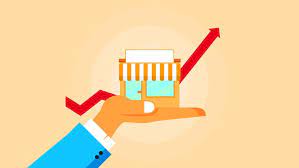 117
9. TRATAMENTO DIFERENCIADO ÀS MICRO E PEQUENAS EMPRESAS
I - microempresa: aufira, em cada ano-calendário, receita bruta igual ou inferior a R$ 360.000,00 (trezentos e sessenta mil reais)

II - empresa de pequeno porte: aufira, em cada ano-calendário, receita bruta superior a R$ 360.000,00 (trezentos e sessenta mil reais) e igual ou inferior a R$ 4.800.000,00 (quatro milhões e oitocentos mil reais). 

III - Sociedades Cooperativas, e que tenham auferido receita bruta até o limite que trata o inciso II, do caput do art. 3º, da lei complementar 123

IV – Produtor Rural e Agricultor familiar, que estejam regular junto a Previdência social e tenham renda bruta até o limite que trata o inciso II, do caput do art. 3º, da lei complementar 123
118
9. TRATAMENTO DIFERENCIADO ÀS MICRO E PEQUENAS EMPRESAS
Os benefícios constantes nos arts. 42 a 49 da LC 123/2006, foram expressamente acolhidos pela nova Lei de Licitações, Lei nº 14.1333/21, em seu art. 4º, caput:

“Aplicam-se às licitações e contratos disciplinados por esta Lei as disposições constantes dos arts. 42 a 49 da Lei Complementar nº 123, de 14 de dezembro de 2006.”
119
9. TRATAMENTO DIFERENCIADO ÀS MICRO E PEQUENAS EMPRESAS
Vamos aos artigos 42 a 49 da Lei 123/2006

Art. 42.  Nas licitações públicas, a comprovação de regularidade fiscal e trabalhista das microempresas e das empresas de pequeno porte somente será exigida para efeito de assinatura do contrato. 

Art. 43.  As microempresas e as empresas de pequeno porte, por ocasião da participação em certames licitatórios, deverão apresentar toda a documentação exigida para efeito de comprovação de regularidade fiscal e trabalhista, mesmo que esta apresente alguma restrição.
120
9. TRATAMENTO DIFERENCIADO ÀS MICRO E PEQUENAS EMPRESAS
§1º Havendo alguma restrição na comprovação da regularidade fiscal e trabalhista, será assegurado o prazo de cinco dias úteis, cujo termo inicial corresponderá ao momento em que o proponente for declarado vencedor do certame, prorrogável por igual período, a critério da administração pública, para regularização da documentação, para pagamento ou parcelamento do débito e para emissão de eventuais certidões negativas ou positivas com efeito de certidão negativa.
                 
§2o  A não-regularização da documentação, no prazo previsto no § 1o deste artigo, implicará decadência do direito à contratação, sem prejuízo das sanções previstas no art. 81 da Lei no 8.666, de 21 de junho de 1993, sendo facultado à Administração convocar os licitantes remanescentes, na ordem de classificação, para a assinatura do contrato, ou revogar a licitação.
121
9. TRATAMENTO DIFERENCIADO ÀS MICRO E PEQUENAS EMPRESAS
Art. 44.  Nas licitações será assegurada, como critério de desempate, preferência de contratação para as microempresas e empresas de pequeno porte. 
                 




§1º  Entende-se por empate aquelas situações em que as propostas apresentadas pelas microempresas e empresas de pequeno porte sejam iguais ou até 10% (dez por cento) superiores à proposta mais bem classificada.

§2º  Na modalidade de pregão, o intervalo percentual estabelecido no § 1o deste artigo será de até 5% (cinco por cento) superior ao melhor preço.
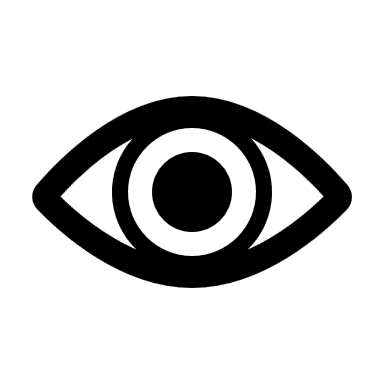 Órgãos Estaduais – o enquadramento deverá ser declarado no momento da apresentação da Proposta – Decreto 4937-R
122
9. TRATAMENTO DIFERENCIADO ÀS MICRO E PEQUENAS EMPRESAS
Art. 45. Para efeito do disposto no art. 44 desta Lei Complementar, ocorrendo o empate, proceder-se-á da seguinte forma:

I - a microempresa ou empresa de pequeno porte mais bem classificada poderá apresentar proposta de preço inferior àquela considerada vencedora do certame, situação em que será adjudicado em seu favor o objeto licitado;

II - não ocorrendo a contratação da microempresa ou empresa de pequeno porte, na forma do inciso I do caput deste artigo, serão convocadas as remanescentes que porventura se enquadrem na hipótese dos §§ 1o e 2o do art. 44 desta Lei Complementar, na ordem classificatória, para o exercício do mesmo direito;

III - no caso de equivalência dos valores apresentados pelas microempresas e empresas de pequeno porte que se encontrem nos intervalos estabelecidos nos §§ 1o e 2o do art. 44 desta Lei Complementar, será realizado sorteio entre elas para que se identifique aquela que primeiro poderá apresentar melhor oferta.
123
9. TRATAMENTO DIFERENCIADO ÀS MICRO E PEQUENAS EMPRESAS
§1º  Na hipótese da não-contratação nos termos previstos no caput deste artigo, o objeto licitado será adjudicado em favor da proposta originalmente vencedora do certame.

§2º  O disposto neste artigo somente se aplicará quando a melhor oferta inicial não tiver sido apresentada por microempresa ou empresa de pequeno porte.

§3º  No caso de pregão, a microempresa ou empresa de pequeno porte mais bem classificada será convocada para apresentar nova proposta no prazo máximo de 5 (cinco) minutos após o encerramento dos lances, sob pena de preclusão.
124
9. TRATAMENTO DIFERENCIADO ÀS MICRO E PEQUENAS EMPRESAS
Art. 46.  A microempresa e a empresa de pequeno porte titular de direitos creditórios decorrentes de empenhos liquidados por órgãos e entidades da União, Estados, Distrito Federal e Município não pagos em até 30 (trinta) dias contados da data de liquidação poderão emitir cédula de crédito microempresarial.

Art. 47.  Nas contratações públicas da administração direta e indireta, autárquica e fundacional, federal, estadual e municipal, deverá ser concedido tratamento diferenciado e simplificado para as microempresas e empresas de pequeno porte objetivando a promoção do desenvolvimento econômico e social no âmbito municipal e regional, a ampliação da eficiência das políticas públicas e o incentivo à inovação tecnológica.

Parágrafo único.  No que diz respeito às compras públicas, enquanto não sobrevier legislação estadual, municipal ou regulamento específico de cada órgão mais favorável à microempresa e empresa de pequeno porte, aplica-se a legislação federal.
125
9. TRATAMENTO DIFERENCIADO ÀS MICRO E PEQUENAS EMPRESAS
Art. 48.  Para o cumprimento do disposto no art. 47 desta Lei Complementar, a administração pública: 

I - deverá realizar processo licitatório destinado exclusivamente à participação de microempresas e empresas de pequeno porte nos itens de contratação cujo valor seja de até R$ 80.000,00 (oitenta mil reais);
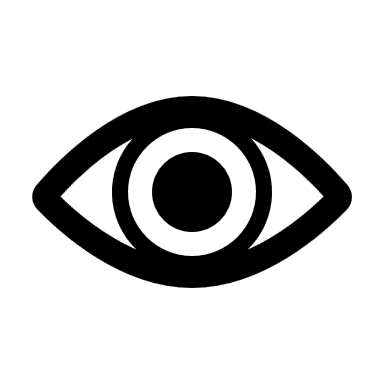 Órgãos Estaduais:

- Considerar o valor de cada lote de forma individual.

- Contratação cuja vigência contratual seja superior a um ano, considerar-se-á o valor estimado para 1 ano - Decreto 4937-R
126
9. TRATAMENTO DIFERENCIADO ÀS MICRO E PEQUENAS EMPRESAS
II - poderá, em relação aos processos licitatórios destinados à aquisição de obras e serviços, exigir dos licitantes a subcontratação de microempresa ou empresa de pequeno porte;
Órgãos Estaduais 
A possibilidade de subcontratação deverá constar em instrumento convocatório, devendo consignar:
I – O percentual mínimo e máximo a ser admitido, sendo vedada a sub-rogação completa ou da parcela principal da contratação; 
II – sejam indicadas e qualificadas pelos licitantes, à época da habilitação, com a descrição dos bens e serviços a serem fornecidos e seus respectivos valores
III – seja mantido durante toda a execução do contrato, todas as condições de habilitação e qualificação exigidas na licitação
IV – Na hipótese de substituição da subcontratada a contratada assumirá os serviços até que seja aprovada a substituição
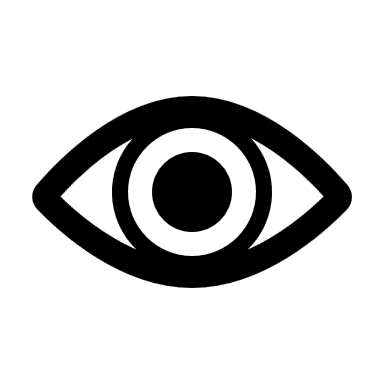 127
9. TRATAMENTO DIFERENCIADO ÀS MICRO E PEQUENAS EMPRESAS
III - deverá estabelecer, em certames para aquisição de bens de natureza divisível, cota de até 25% (vinte e cinco por cento) do objeto para a contratação de microempresas e empresas de pequeno porte.



§2º  Na hipótese do inciso II do caput deste artigo, os empenhos e pagamentos do órgão ou entidade da administração pública poderão ser destinados diretamente às microempresas e empresas de pequeno porte subcontratadas.
128
9. TRATAMENTO DIFERENCIADO ÀS MICRO E PEQUENAS EMPRESAS
§3º Os benefícios referidos no caput deste artigo poderão, justificadamente, estabelecer a prioridade de contratação para as microempresas e empresas de pequeno porte sediadas local ou regionalmente, até o limite de 10% (dez por cento) do melhor preço válido.
Órgãos Estaduais – Decreto 4937-R

A concessão da margem de preferência está condicionada ao aceite da empresa, a ser manifestado no momento do envio da proposta inicial;
O beneficio será identificado após  o final da etapa de lances, na modalidade pregão e na classificação das propostas nas hipóteses de dispensa de licitação incisos I e II, art. 24 Lei 8666/93;
Aplicável apenas nas contratações exclusivas;
A margem de preferência será concedida ainda que a empresa beneficiada não cubra o valor da melhor proposta classificada;
Será considerado o preço global por lote.
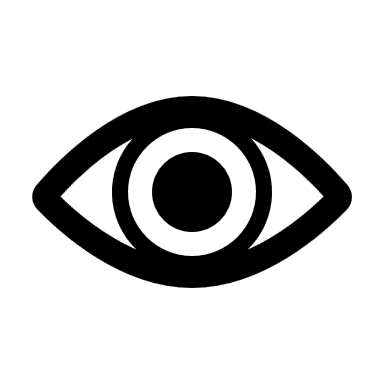 129
9. TRATAMENTO DIFERENCIADO ÀS MICRO E PEQUENAS EMPRESAS
Art. 49. Não se aplica o disposto nos arts. 47 e 48 desta Lei Complementar quando: 

II - não houver um mínimo de 3 (três) fornecedores competitivos enquadrados como microempresas ou empresas de pequeno porte sediados local ou regionalmente e capazes de cumprir as exigências estabelecidas no instrumento convocatório;

III - o tratamento diferenciado e simplificado para as microempresas e empresas de pequeno porte não for vantajoso para a administração pública ou representar prejuízo ao conjunto ou complexo do objeto a ser contratado;
130
9. TRATAMENTO DIFERENCIADO ÀS MICRO E PEQUENAS EMPRESAS
CASO CONCRETO
O Agente de Contratação da ESESP, logo após a fase de habilitação no Pregão Eletrônico, verificou que a empresa Arrematante, utilizou de forma ilícita do direito de preferência assegurado às microempresas (ME) e às empresas de pequeno porte (EPP) para oferta de lances em licitações, uma vez que apresentou declaração com conteúdo falso. Sendo assim, notificou a Autoridade Competente para abertura de procedimento sancionatório, pois tal atitude configura fraude à licitação e enseja a declaração de inidoneidade do licitante fraudador. 
Na presente situação, haveria alguma conduta que poderia atenuar as circunstâncias a dosimetria da pena?  Se sim, quais? Justifique.
131
10. PROCEDIMENTOS AUXILIARES
Objetivos almejados: redução de custos transacionais, ganhos de eficiência e criação de incentivos favoráveis a boas contratações.
132
10. PROCEDIMENTOS AUXILIARES - CREDENCIAMENTO
Hipóteses de contratação (art.79, 14.133/21):

Definição:
Processo administrativo de chamamento público em que a administração convoca interessados em prestar serviços ou fornecer bens para que, preenchido os requisitos, credenciem- se para executar o objeto quando convocados.
133
10. PROCEDIMENTOS AUXILIARES - PRÉ QUALIFICAÇÃO
Art.80, 14.133/21
134
10. PROCEDIMENTOS AUXILIARES - PMI
Procedimento de manifestação de interesse PMI (Art.81, 14.133/21)

Utilizada quando a Administração reconhece uma necessidade administrativa, mas tem dificuldade para definir sua pretensão contratual.

Em situações variadas em que existe essa dificuldade, por variedades de solução ou complexidade do objeto, a Administração pode instaurar o PMI, solicitando a iniciativa privada, mediante procedimento aberto iniciado com a publicação edital de chamamento público, a propositura e a realização de estudos, investigações, levantamentos e projetos de soluções inovadoras que contribuam com questões de relevância pública, na forma de regulamento.
135
10. PROCEDIMENTOS AUXILIARES - SISTEMA DE REGISTRO DE PREÇOS
Conjunto de procedimentos para realização, mediante contratação direta ou licitação nas modalidades pregão ou concorrência, de registro formal de preços relativos a prestação de serviços, inclusive de engenharia, obras e a aquisição e locação de bens para contratações futuras. Com prazo de duração de 1 ano, podendo ser prorrogado por igual período, desde que comprovado a vantajosidade. Nesse caso, somente o quantitativo remanescente não utilizado será considerando para o novo período.
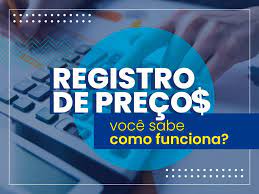 136
10. PROCEDIMENTOS AUXILIARES - SISTEMA DE REGISTRO DE PREÇOS
Quando usar o SRP?
Contratações frequentes.
Entregas parceladas.
Atendimento a mais de um Órgão.
Não for possível definir previamente o quantitativo.
137
10. PROCEDIMENTOS AUXILIARES - SISTEMA DE REGISTRO DE PREÇOS
Procedimento auxiliar muito útil para superar dificuldades relacionadas aos contingenciamentos orçamentários e ao fracionamento ilegal de despesas, permite também a colaboração entre órgãos administrativos, nas contratações públicas que oportunizam também ganhos em escala e de celeridade, além de aquisições just in time, evitando a formação de estoques ociosos.
138
10. PROCEDIMENTOS AUXILIARES - SISTEMA DE REGISTRO DE PREÇOS
Intenção de Registro de Preços – IRP

Nessa fase o Órgão deve possibilitar a participação de outros Órgãos, convidando-os e fixando prazo para resposta não inferior a oito dias úteis. 

No momento do convite o Órgão Gerenciador deve encaminhar, o Estudo Técnico Preliminar e o Termo de Referência.
139
10. PROCEDIMENTOS AUXILIARES - SISTEMA DE REGISTRO DE PREÇOS
É vedada a participação da Administração Direta, Autárquica e Fundacional em IRP realizada por Empresas Públicas e Sociedade de Economia Mista.

Em Programas e Projetos Governamentais, poderá ser realizado SRP com a participação de Órgãos Municipais, condicionado à prévia celebração de convênio ou instrumento congênere.

O Órgão participante poderá solicitar ao Órgão gerenciador, no prazo de até 3 dias úteis após o recebimento do convite, alterações necessárias para sua participação.
140
10. PROCEDIMENTOS AUXILIARES - SISTEMA DE REGISTRO DE PREÇOS
A convocação do licitante para compor o cadastro de reserva deverá ocorrer antes da homologação da licitação. Havendo mais de um, deverá ser respeitada a ordem da proposta apresentada durante a fase de lances.

A verificação da habilitação somente ocorrerá se houver necessidade de contratação do licitante remanescente.

A formalização será através de Termo Aditivo e valerá para o prazo de vigência e quantitativos remanescentes.
141
10. PROCEDIMENTOS AUXILIARES - SISTEMA DE REGISTRO DE PREÇOS
Caberá ao Órgão realizar nova pesquisa de mercado demonstrando a vantajosidade da contratação, quando o tempo até a formalização do contrato for superior à 180 dias da pesquisa de preço que balizou a contratação inicial.
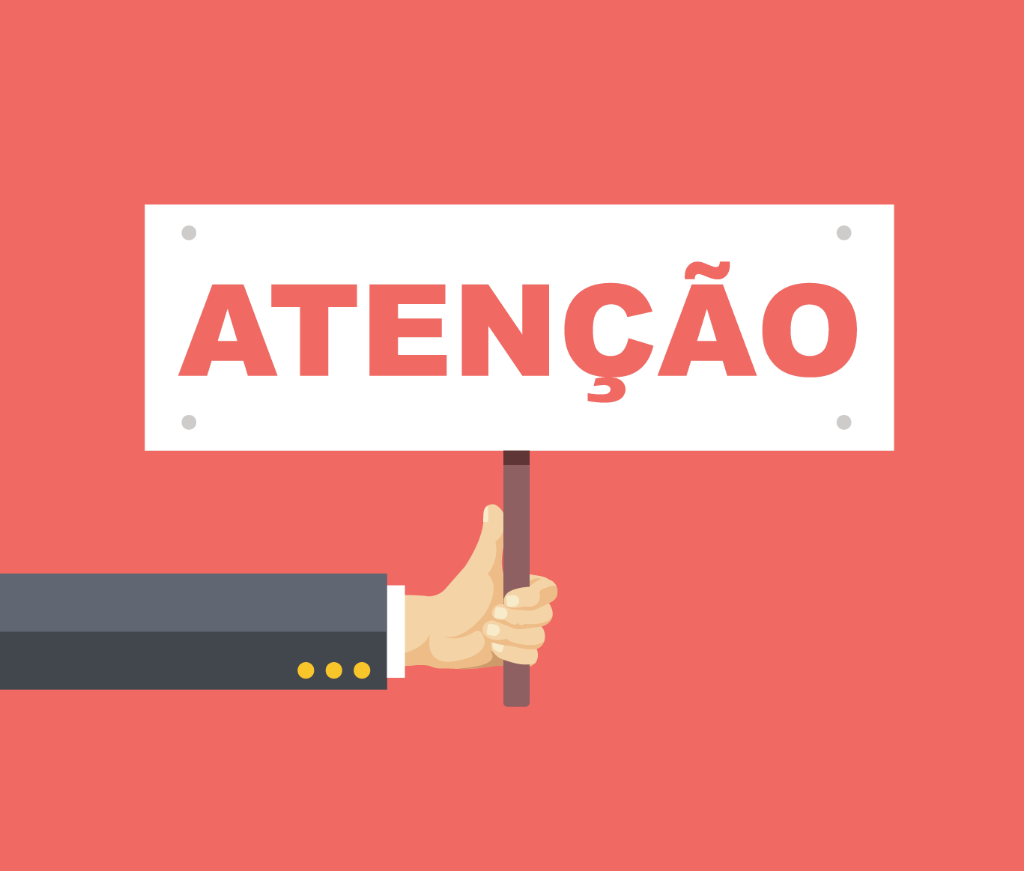 142
10. PROCEDIMENTOS AUXILIARES - SISTEMA DE REGISTRO DE PREÇOS
Manutenção do Equilíbrio Econômico-Financeiro

É garantida a manutenção do equilíbrio econômico-financeiro dos preços registrados, que se efetivará por reajuste, repactuação ou revisão, e que dependerá de requerimento do fornecedor. Ao receber o pedido, o Órgão gerenciador poderá suspender a ata, até a análise.
Comprovada a desatualização, a ADM poderá
Efetuar a atualização do preço

Cancelar o preço
143
10. PROCEDIMENTOS AUXILIARES - SISTEMA DE REGISTRO DE PREÇOS
CANCELAMENTO
144
10. PROCEDIMENTOS AUXILIARES - SISTEMA DE REGISTRO DE PREÇOS
- É possível remanejamento de Itens entre Órgãos.

- É vedado efetuar acréscimos nos quantitativos.

 - Caberá ao Órgão acompanhar semestralmente a adequação dos preços registrados com os de mercado.
 
- A existência de preços registrados implicará compromisso de fornecimento nas condições estabelecidas, mas não obrigará a Administração a contratar.
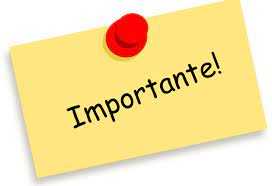 145
10. PROCEDIMENTOS AUXILIARES - SISTEMA DE REGISTRO DE PREÇOS
- É permitido adesões futuras, desde que não ultrapassem, por órgão adeso, 50% do quantitativo dos itens registrados e, na totalidade, ao dobro do quantitativo registrado,  independentemente do numero de adesos. 

- A adesão para fins de transferência voluntária, que se destina à execução descentralizada de programa ou projeto Estadual, não fica sujeita ao limite.
 
- A contratação da integralidade do quantitativo aderido deverá ocorrer em até 90 dias.
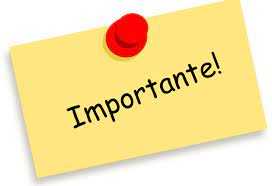 146
10. PROCEDIMENTOS AUXILIARES - SISTEMA DE REGISTRO DE PREÇOS
Exemplo de quantitativo para Adesão:
147
10. PROCEDIMENTOS AUXILIARES - SISTEMA DE REGISTRO DE PREÇOS
Caso Concreto
A contratação a partir de cadastro de reserva em registro de preços requer a manutenção das condições oferecidas pelo licitante vencedor, inclusive quanto aos preços unitários, ou apenas a adoção do mesmo preço global?
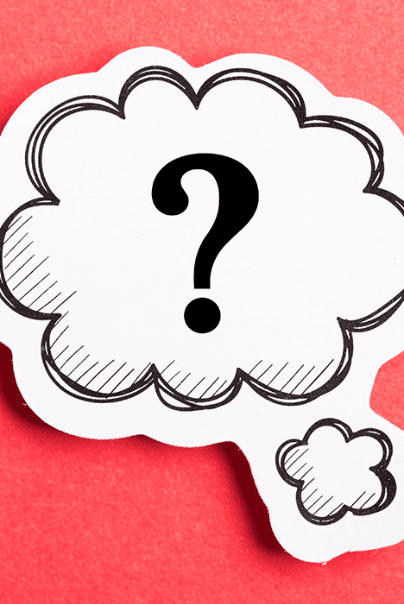 148
10. ENCERRAMENTO
OBRIGADA!
149
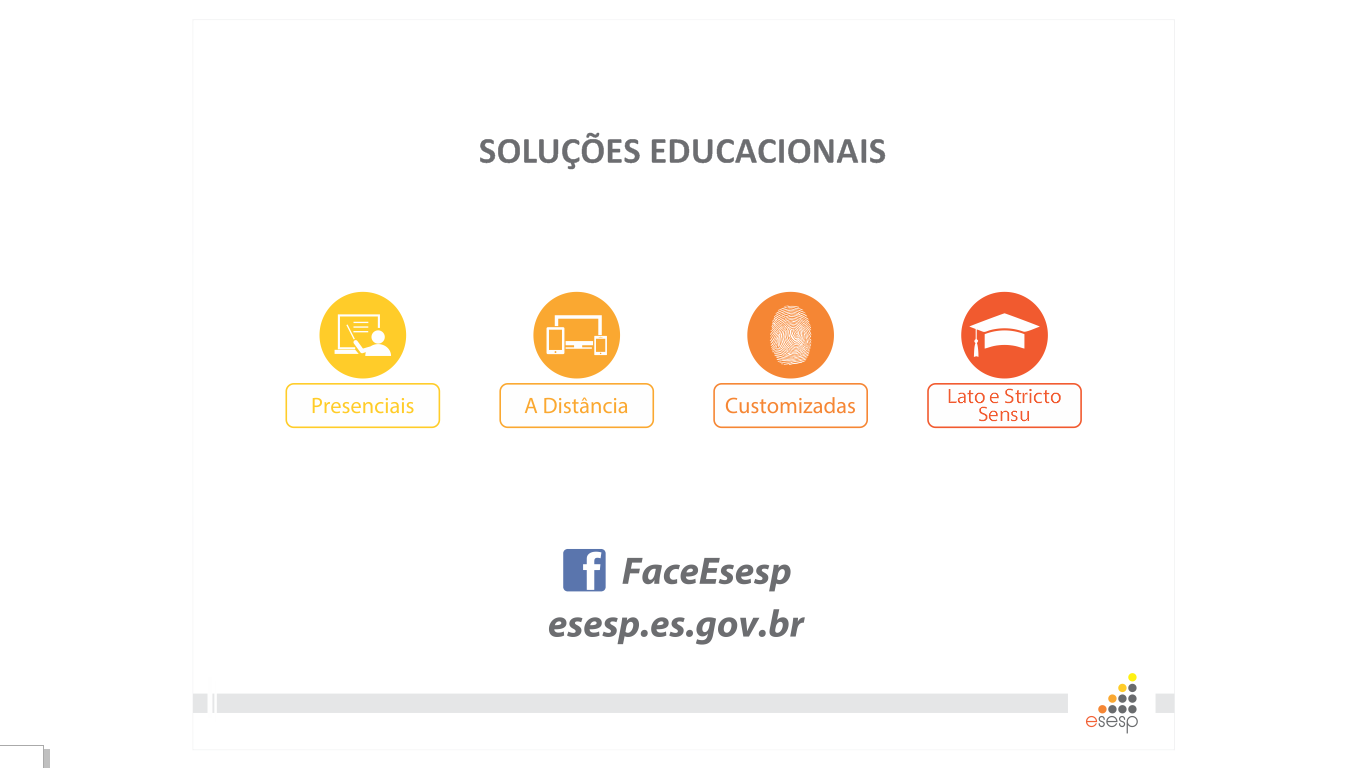